Создание
 интерактивных кроссвордов
 в программе Excel
подготовила Твердохлеб Гюнай Эхсановна, 
учитель математики и информатики
 в НОУ ДиПСО «Праздник +»
Санкт-Петербург 2014
Все о Крыме
Так именовался в русских источниках конца XVIII — начала XX веков Крымский полуостров (Таврида)
Город-герой, находящийся на территории республики Крым (Севастополь)
Знаменитый художик-морянист, родившийся в одном из городов Крыма (И.К.Айвазовский)
Один из городов Крыма, являющийся побратимом Кронштадта (Феодосия)
Все о Крыме
Государство, в составе которого республика Крым находилась с 1954 года до 17 марта 2014 года (Украина)
Столица республики Крым (Симферополь)
Керченский ….(пролив)
Детский оздоровительный лагерь (Артек)
Географическая классификация Крыма (полуостров)
Город республики Крым, одноименный с рыбой (Судак)
Все о Крыме
Один из городов Крыма, в котором находится «Ласточкино гнездо» (Ялта)
В каком из городов Крыма находится знаменитый фонтан, воспетый А.С.Пушкиным в одноименной поэме (Бахчисарай)
Основа экономики Крыма (Виноделие) 

Президент РФ – ключевое слово
Владимир Путин
Что можно составить из полученных слов?
Таврида
Севастополь
Айвазовский
Феодосия
Украина
Симферополь
Пролив
Артек
Полуостров
Судак
Ялта
Бахчисарай
Виноделие
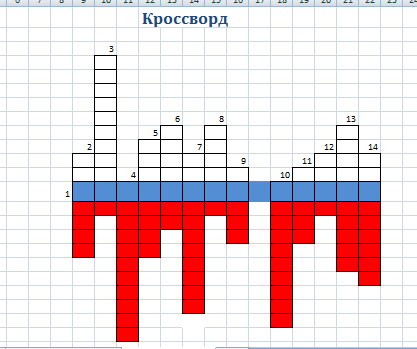 Создание интерактивного кроссворда в программе
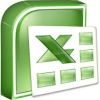 EXCEL
Откройте программу MS Excel
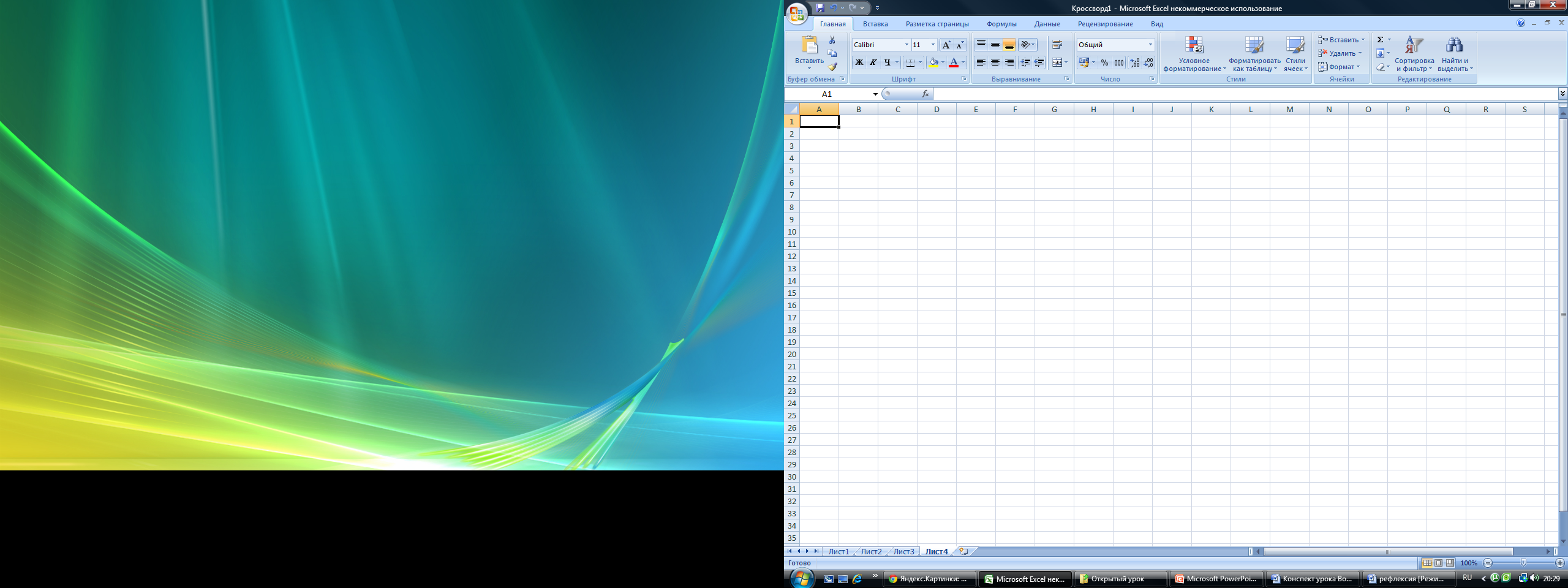 Переименуйте листы:
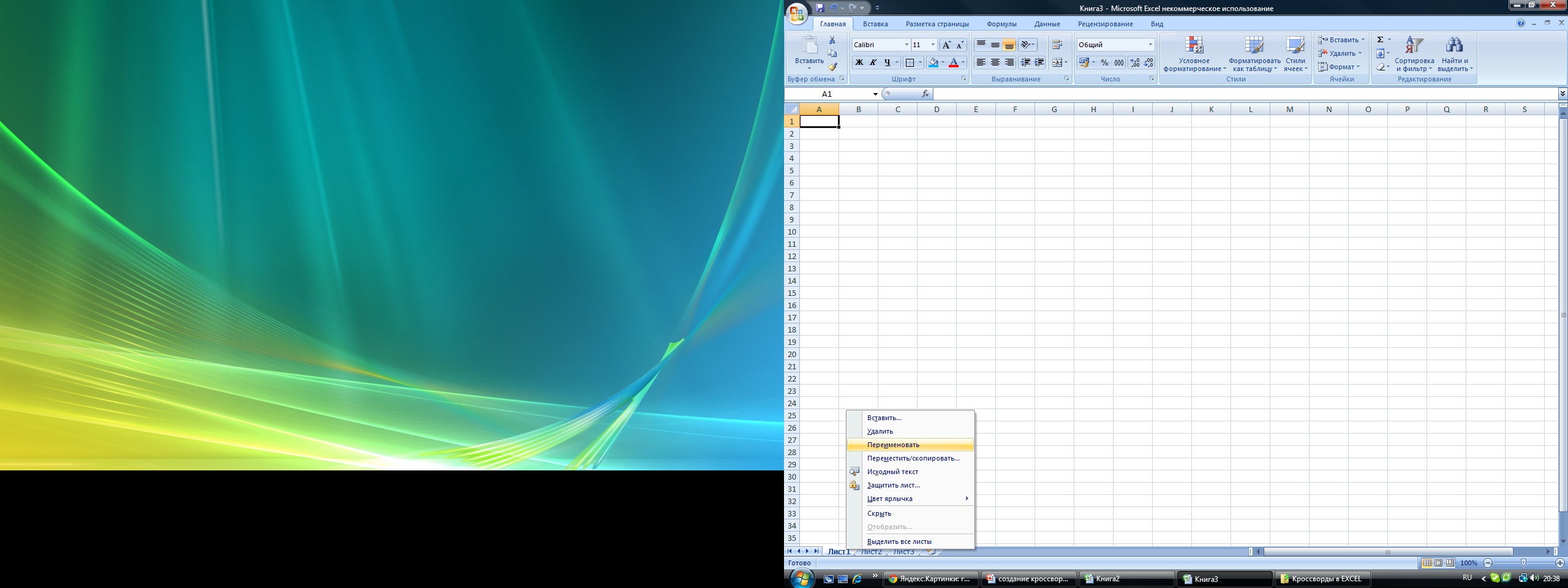 Титульный лист                     Обработка результатов
                               Кроссворд
.
Оформляем  лист « Кроссворд».
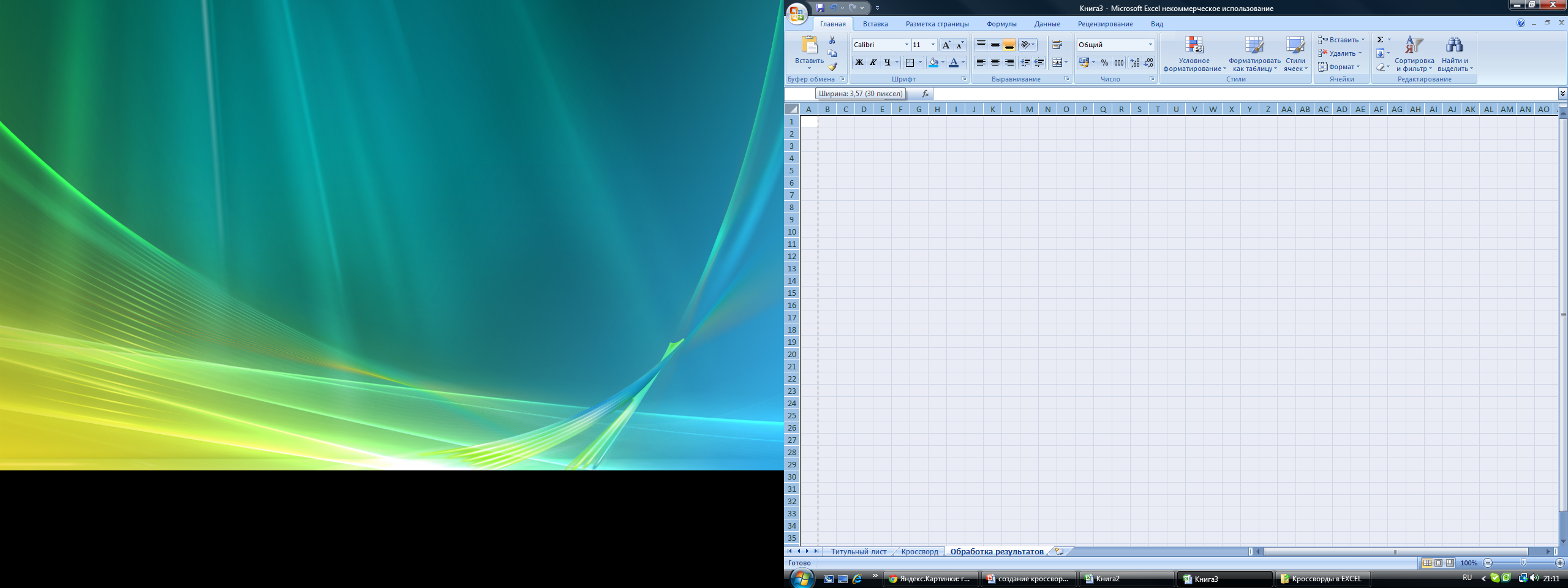 Заполните ответы кроссворда, так как они будут расположены в самом кроссворде.
Добавьте заголовок и введите вопросы.
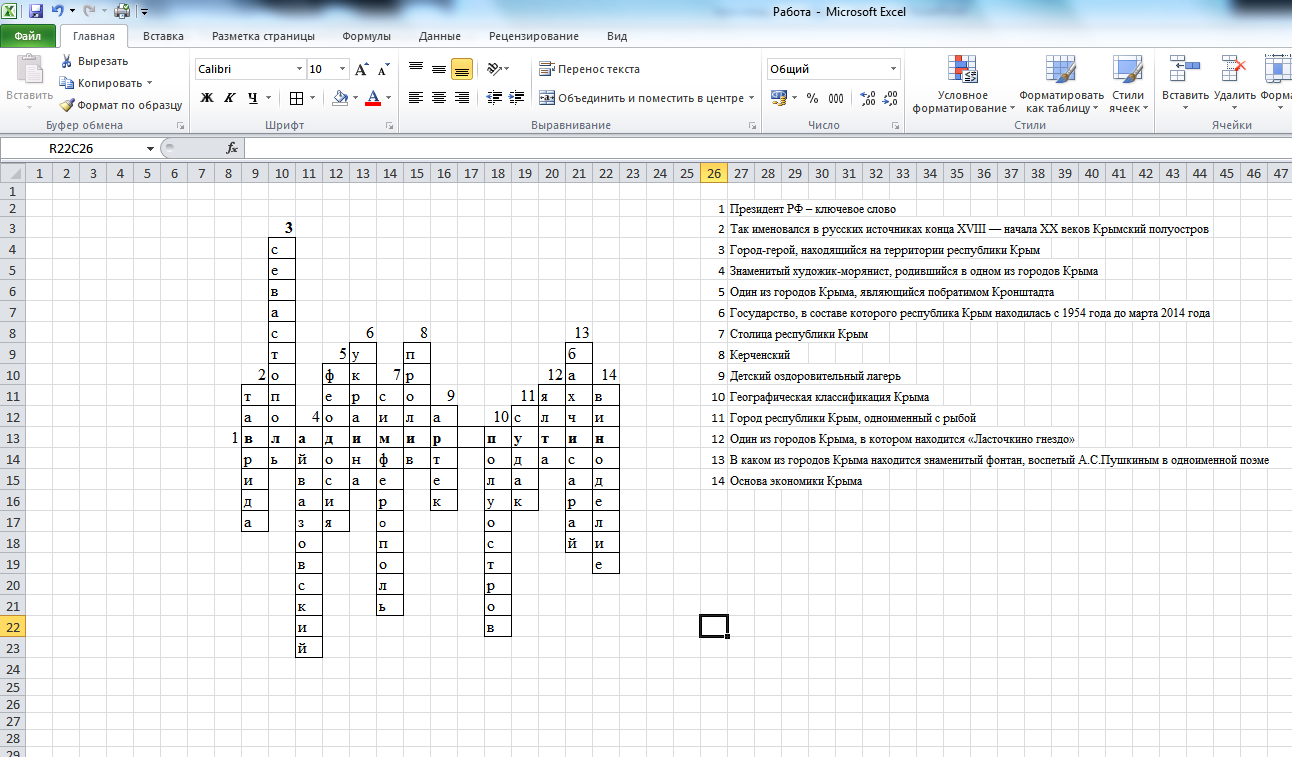 Оформите границы кроссворда с помощью инструмента
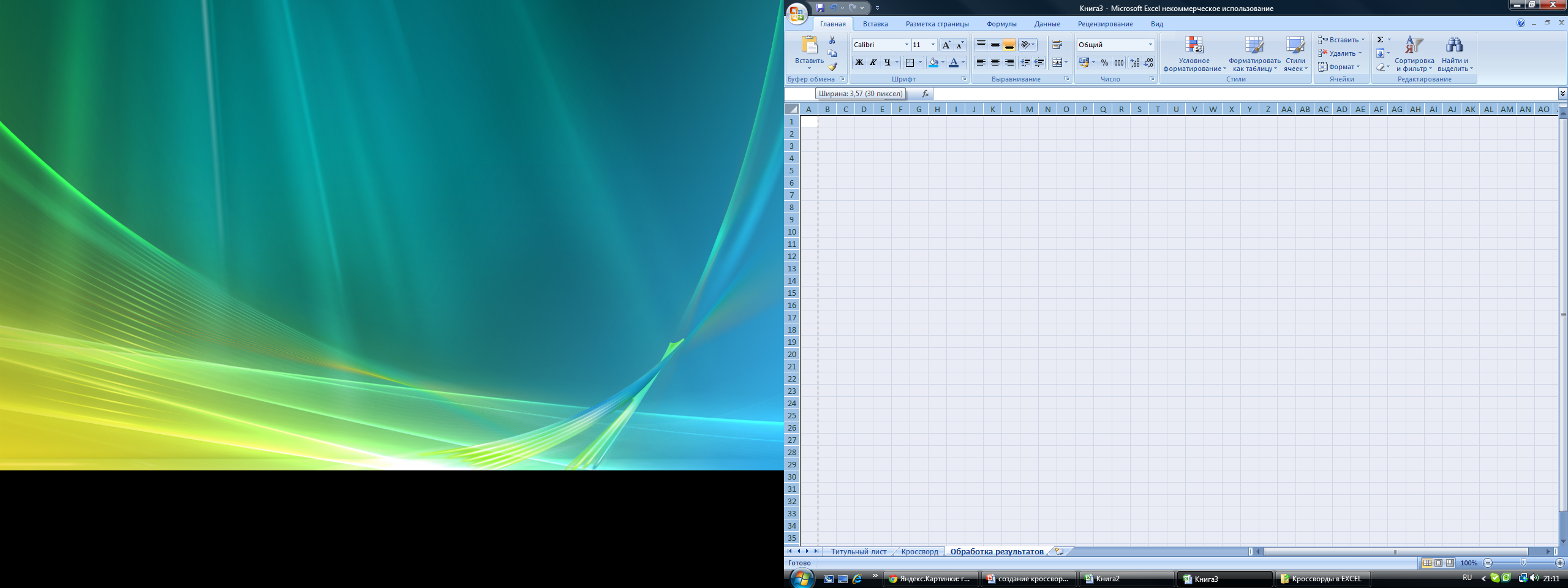 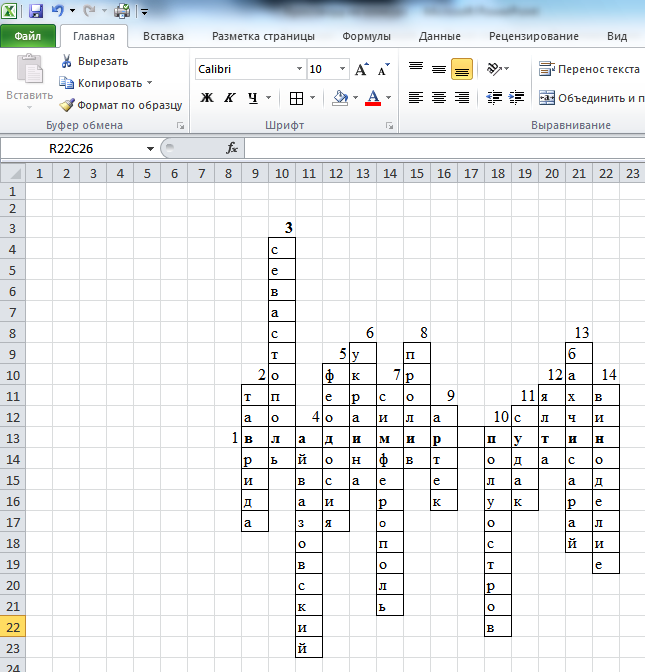 СОЗДАТЬ ЗАЛИВКУ КРОССВОРДА  В ЦВЕТА ГОСУДАРСТВЕННОГО  ФЛАГА  РФ
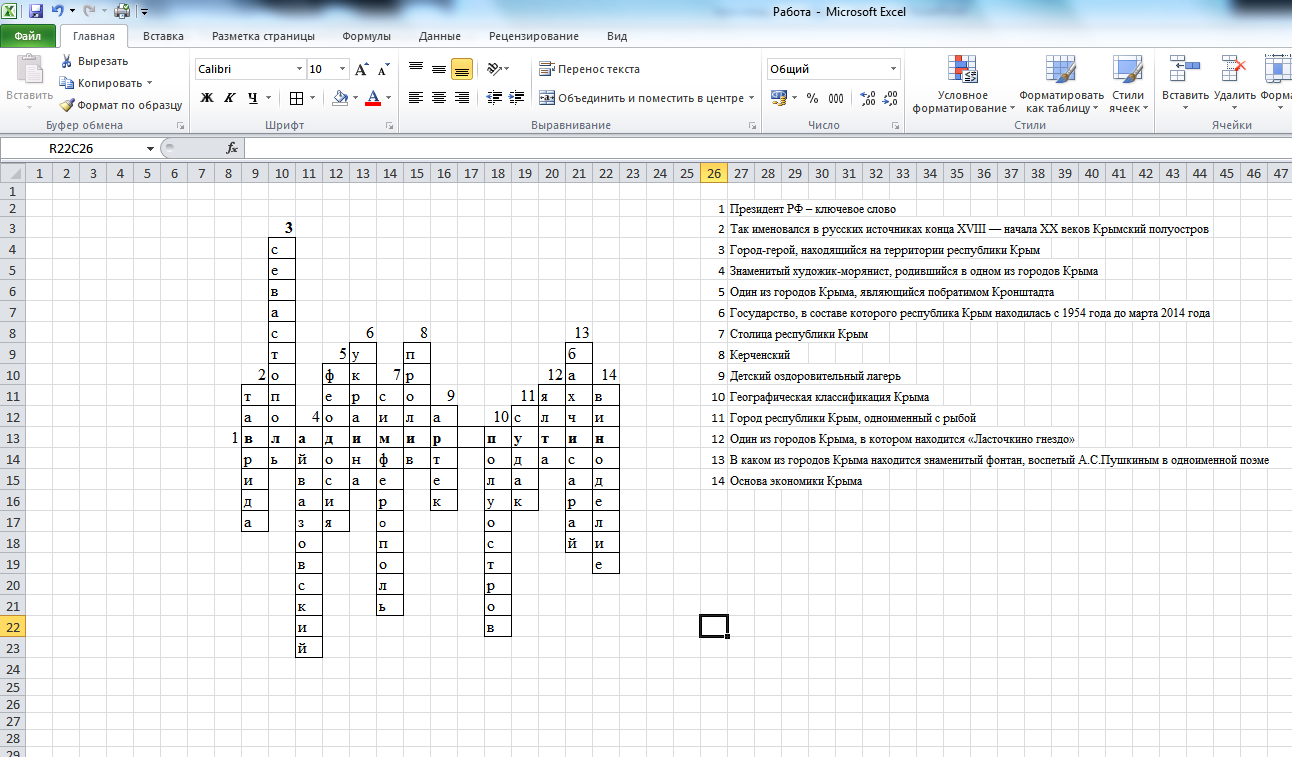 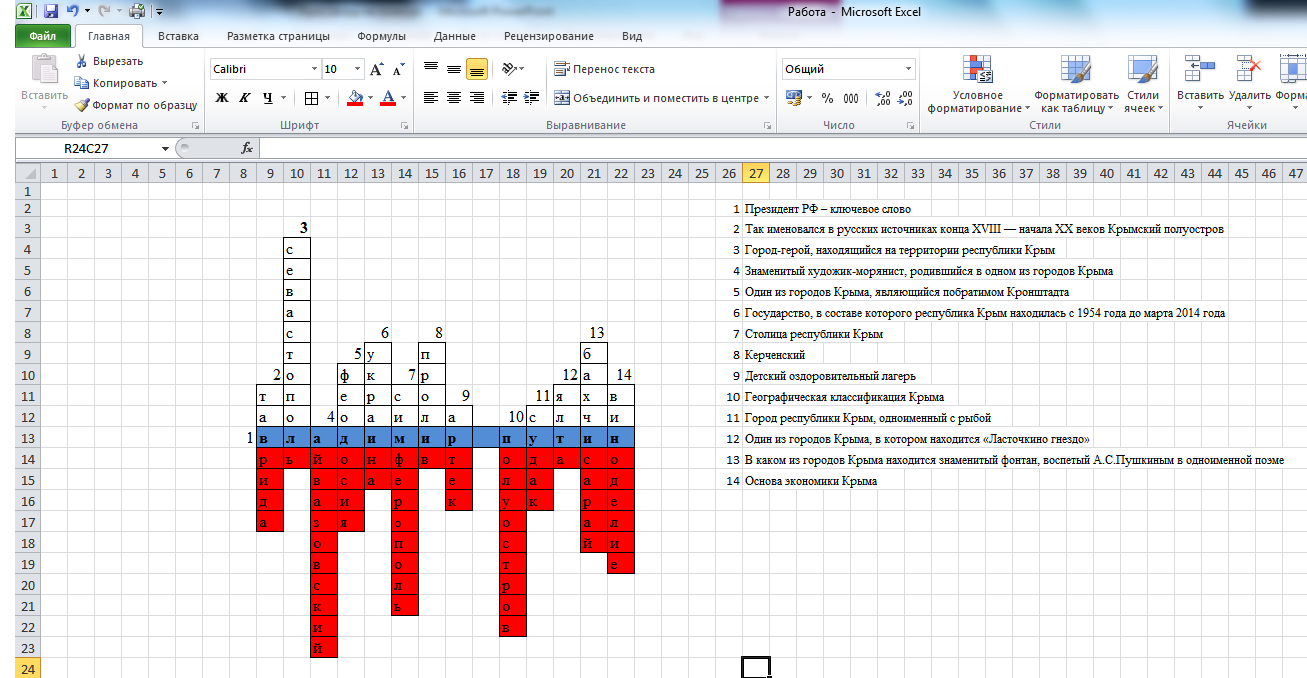 Скройте сетку:
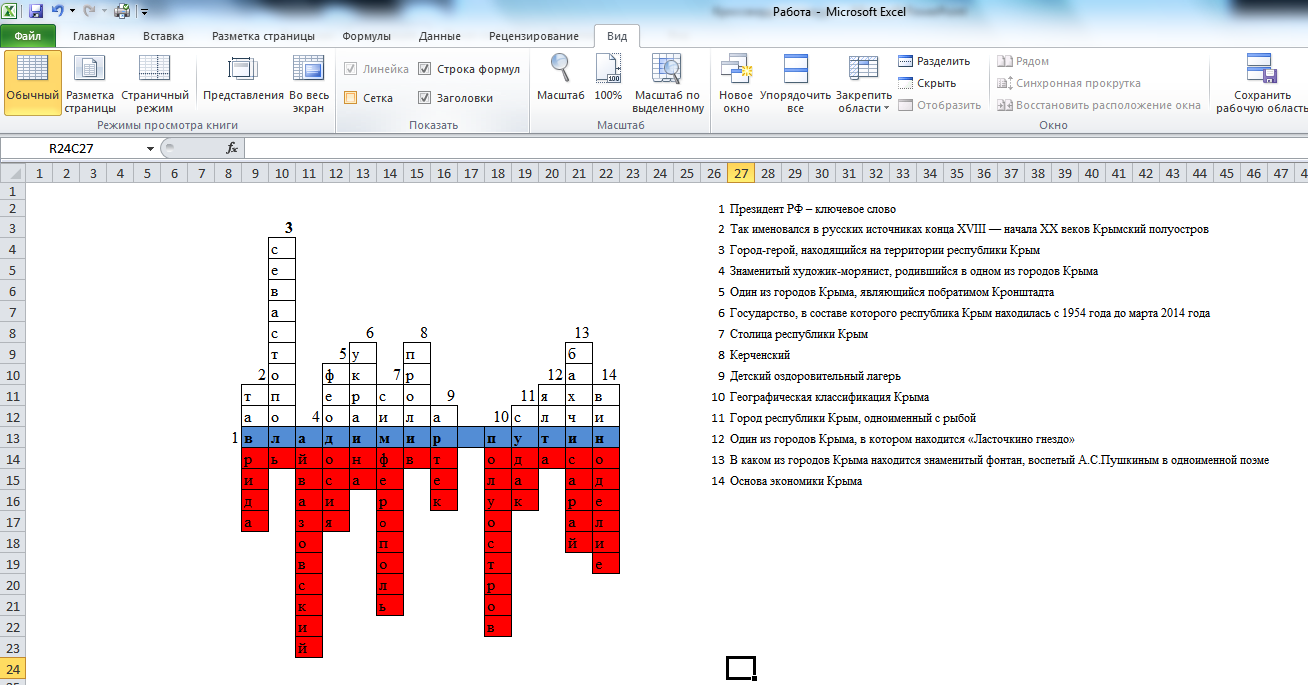 САМОСТОЯТЕЛЬНО!
Найти в www.yandex.ru  фото Крымского полуострова или карты Крыма и вставить в верхний левый угол листа Кроссворд. Например,
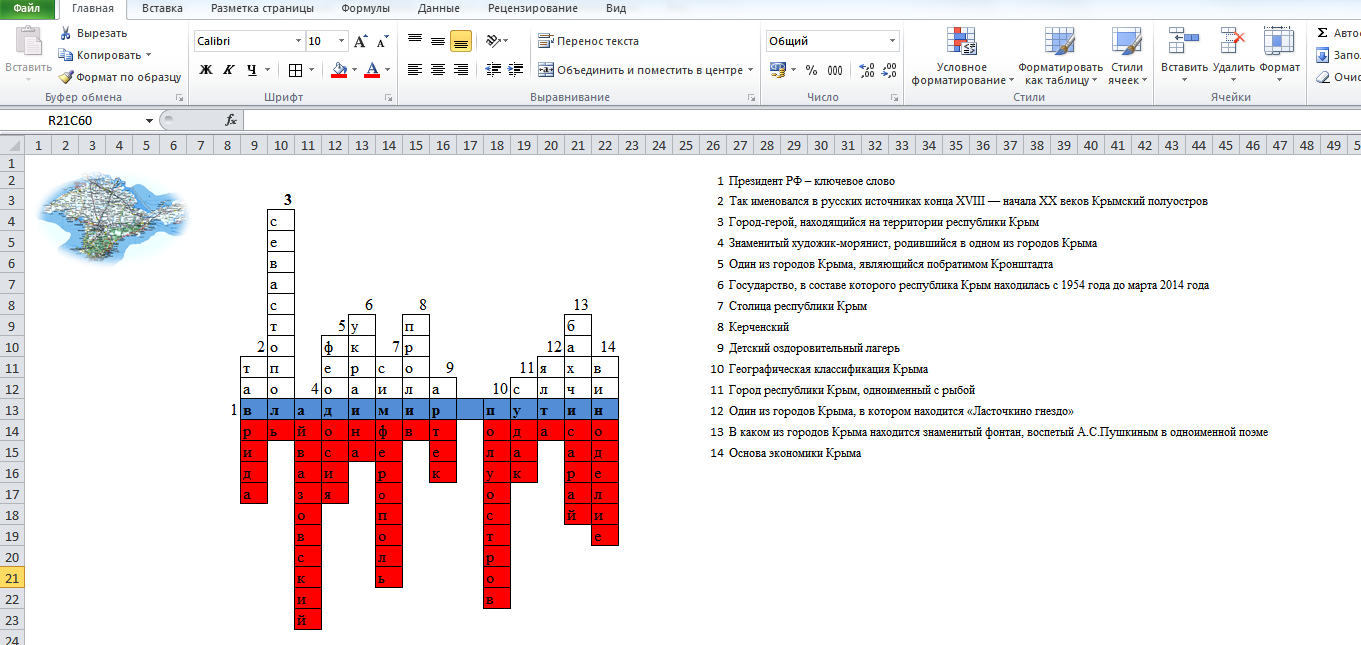 Оформляем  лист  «Обработка результатов».
1. Заполним столбцы 1 и 2 ответами кроссворда.
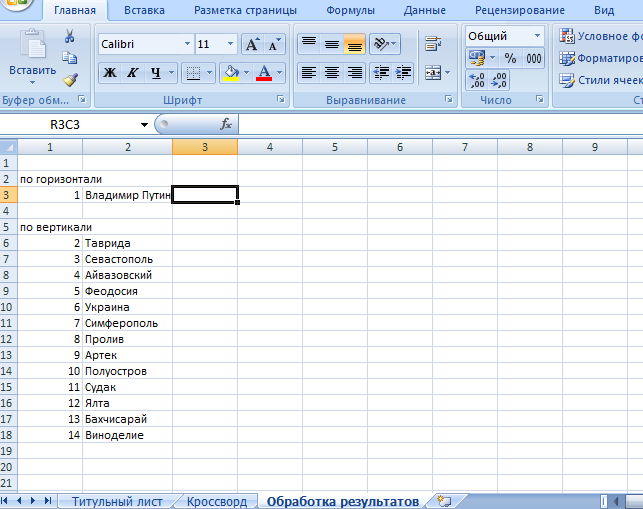 2. Скопируйте содержимое ячейки с текстом «Владимир Путин» и вставьте в ячейку напротив. Это и будет ключевое слово.
3 . В ячейке R7C3 вставить функцию СЦЕПИТЬ (Необходимо соединить   буквы слова, находящиеся в разных ячейках на странице Кроссворд в одной ячейке. )
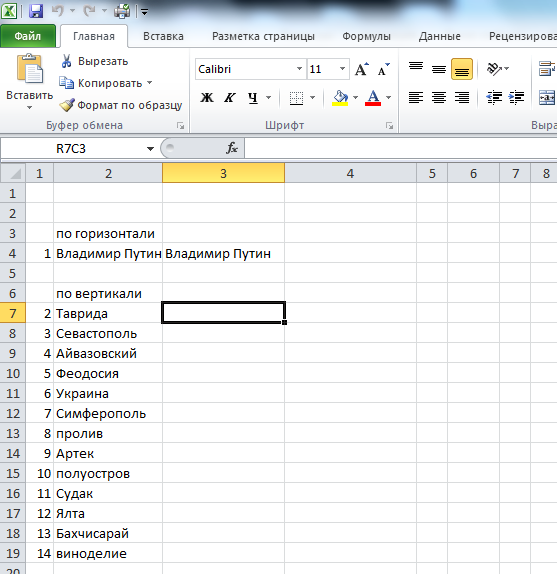 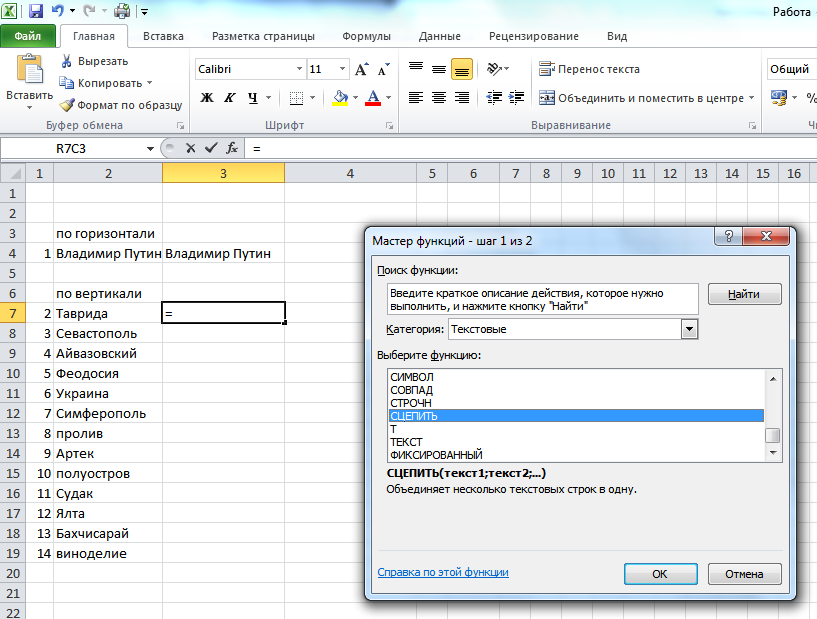 После появления диалогового  окна, перейдите на Лист Кроссворд, и при нажатой клавише Ctrl щелкать по очереди по ячейкам, в которых находятся буквы второго слова.
Получится:
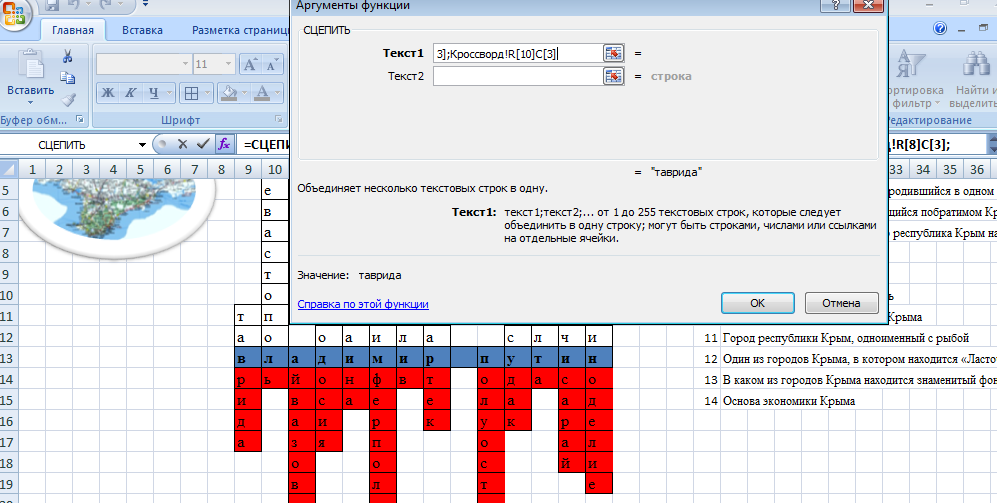 В результате в ячейке R7C3     должно получиться слово, на котором вы щелкали мышкой.
Остальные ячейки   R4C3:R19C3  заполняйте аналогично напротив каждого ответа.
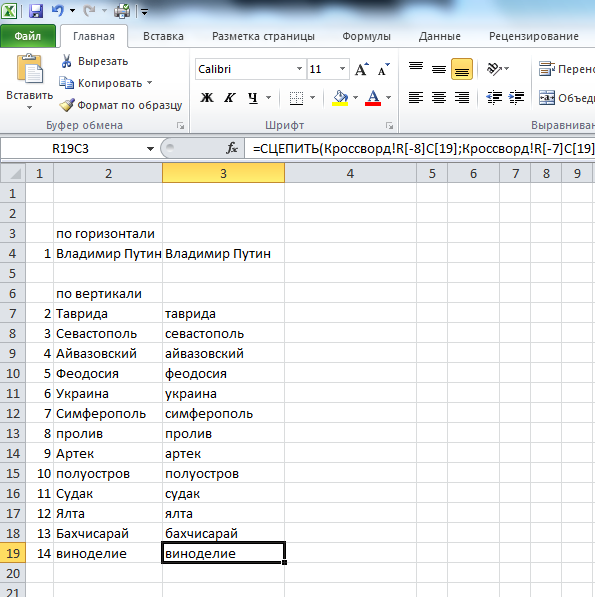 В столбце   3  необходимо проверить соответствуют ли друг другу слова находящиеся в заполненных столбцах.
В ячейке  R4C4 вставить функцию ЕСЛИ
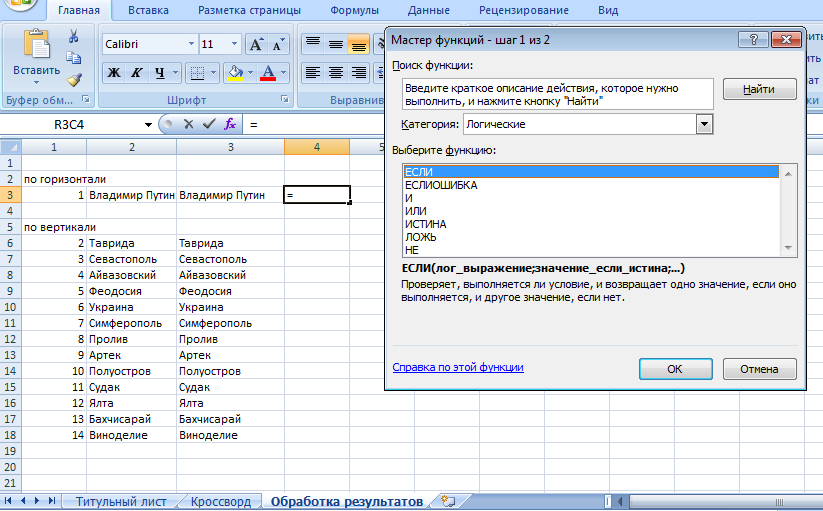 Заполнить появившееся диалоговое окно
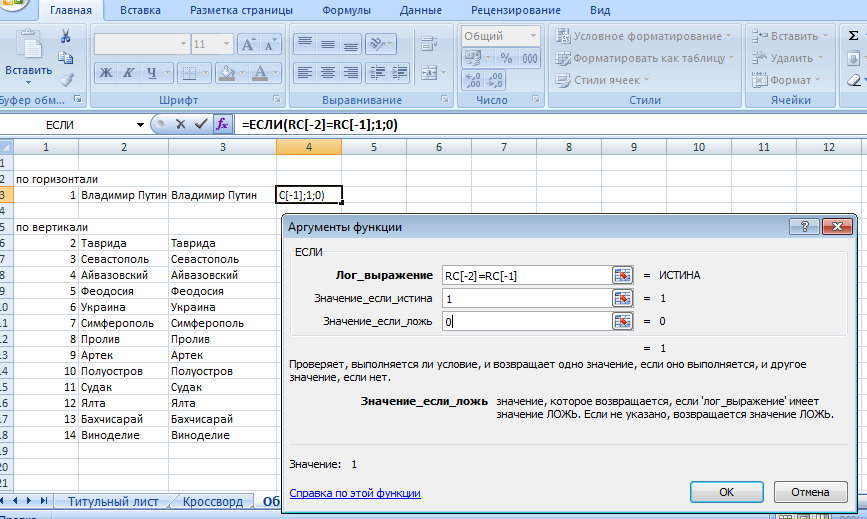 Скопировать функцию ЕСЛИ в остальные ячейки столбца
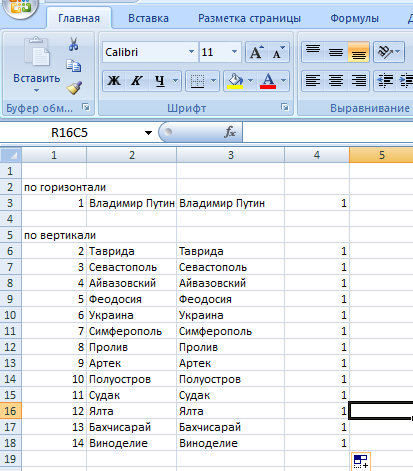 Оформляем «Титульный лист»
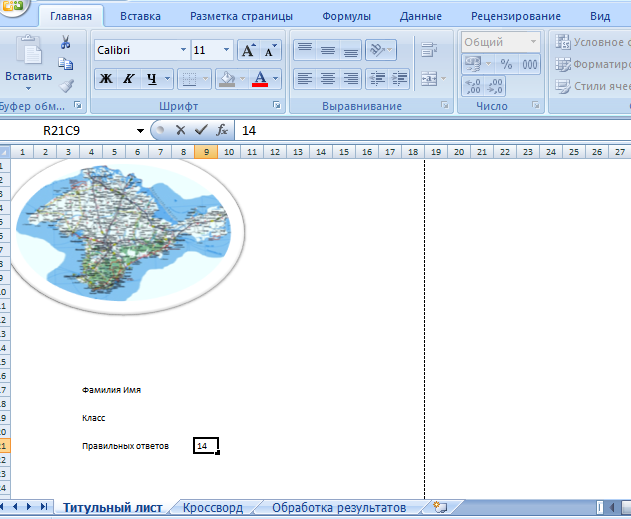 ?
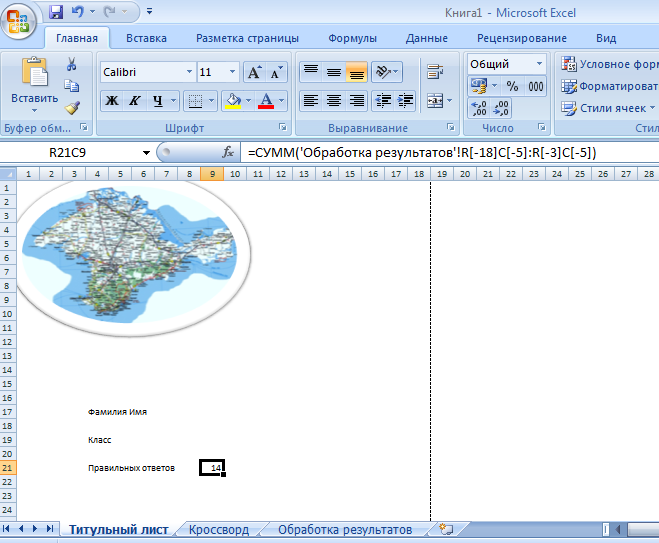 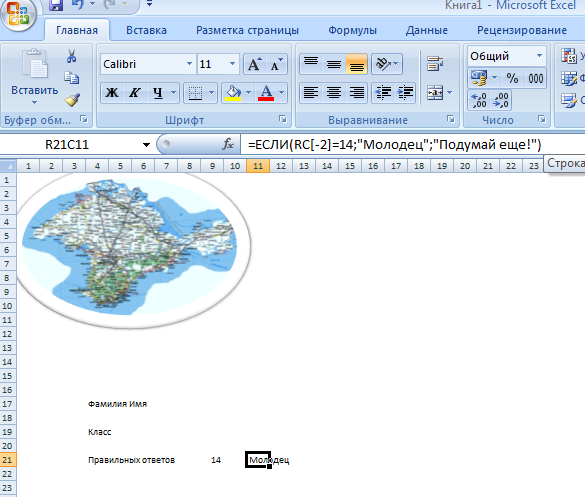 Уберем ответы с листа «Кроссворд»
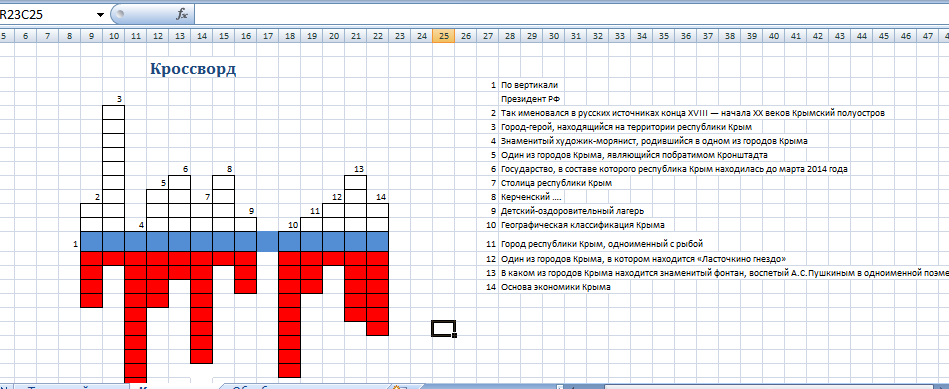 Скрыть Лист «Обработка результатов»
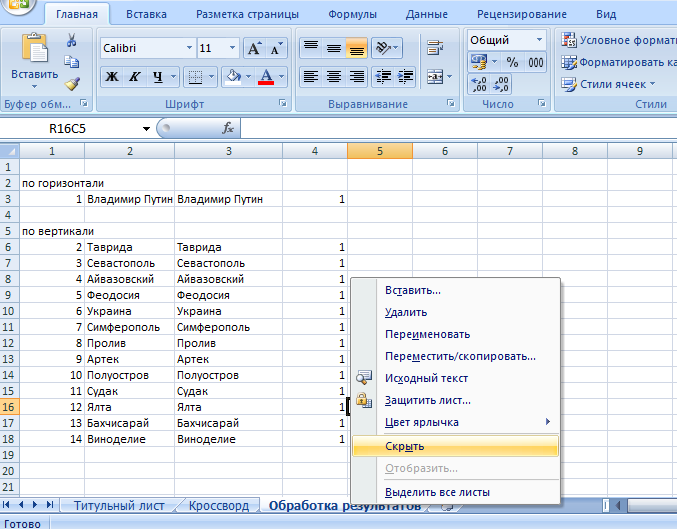 Сохранение работы:сохранить работу в папке 7 класс/Excel/Ваша фамилия.xls
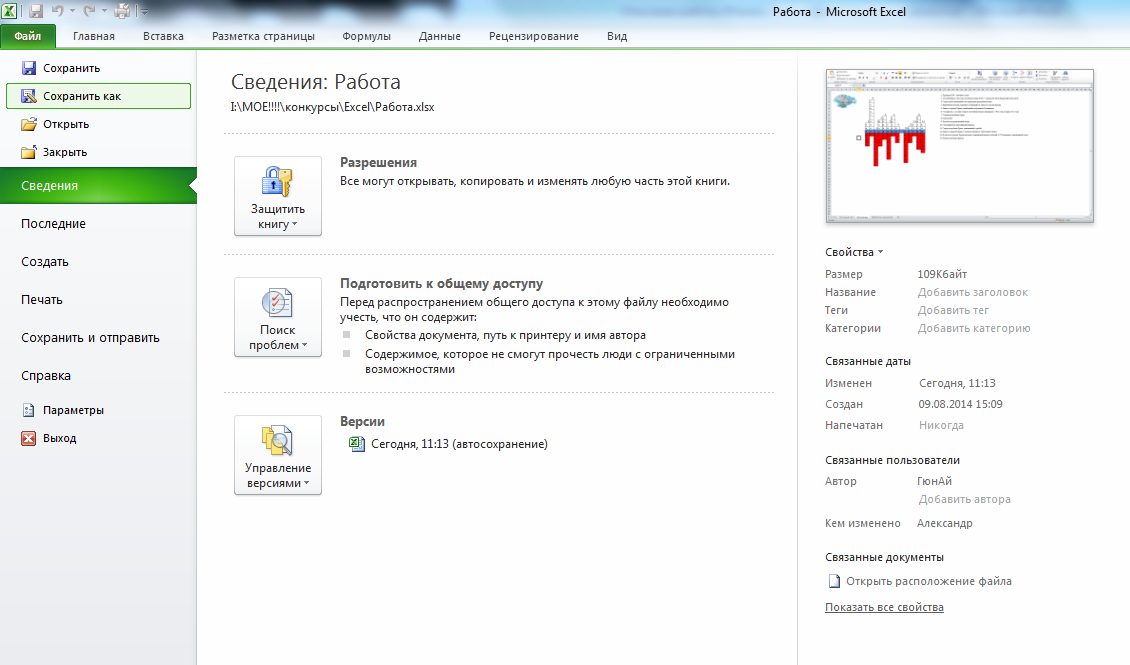 Кроссворд готов!
Выберите
Понял сам и помогал другим
Здорово
Важная тема
Свой вариант
Доволен оценкой
Урок понравился
Было скучно
Есть вопросы
Ничего особенного
Мне было интересно
Я молодец!
Узнал(а) много нового
Оценка урока - отлично
Ничего не понятно
Домашнее заданиесоставить свой интерактивный кроссворд по пройденным темам геометрии
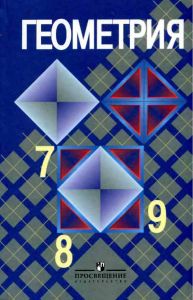 Отправить файл с домашним заданием учителю
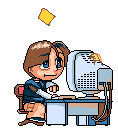 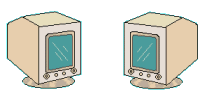 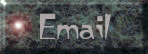